Design de Interação(Aula 5)
Professor: Yves J. Albuquerque
Bad Design
Agora em Interfaces!
[Speaker Notes: Adobe Acrobat
-Page up e page down sobe e desce a tela
-Seta muda a página]
[Speaker Notes: Install desabilita o botão “next”]
[Speaker Notes: We found this especially interesting given the company motto, "Exclusively for women by women."]
[Speaker Notes: In the Font dialog box for Word 97 the user can set text attributes using an array of checkboxes; no problem there. However, there a 4 pairs of mutually exclusive options listed: strikethrough/double strikethrough, subscript/superscript, emboss/engrave, and all caps/small caps. the controls look like checkboxes but behave like option buttons. Obviously, using option buttons would have spoiled the aesthetics of the control group.]
[Speaker Notes: Microsoft's Visual C++ 5.0 offers developers a rather unusual spin control that caught the attention of visitor Mark Otway. As provided by Microsoft, the spin control operates completely counter to the typical user's expectations. To increase the value in the control, the user must click the down arrow. Similarly, clicking the up arrow decreases the value. The conscientious developer will have to write a routine to reverse the control rules so that the control operates correctly. As Mark notes, "With Microsoft providing this sort of 'help', it's a wonder anyone develops an app with any sort of decent interface....".]
[Speaker Notes: SimCity 2000 by Maxis is undoubtedly an engaging (OK, addictive) simulation game, but it does have one unnerving feature that can really interfere with a new user's ability to learn the game. Several of toolbar buttons (notably, not all of them) quite unexpectedly have submenus associated with them, which are available only when the user holds the mouse button down for a period of time after clicking on the toolbar button.This feature was not immediately apparent after a quick review of the user manual, and the toolbar images provide no indication that this functionality exists. Nor is there any indication as to which toolbar images have submenus associated with them. The problem was clearly evident when one of our colleagues needed to add a power plant to his city: the help file merely stated that you simply clicked on the Power toolbar button, but after doing so, the user found that the action only added more power lines to the city. It was only after considerable trial and error (and the resultant frustration), that the user found that if you clicked and held the toolbar image down, a submenu offering power plants became available.
One further problem with this design strategy is that a normal button click on the toolbar image will perform the most recent submenu option, but the image provides no indication of which option that might have been. The end result is that the user ends up making many inadvertent selections, or learns to always wait for the submenu to appear before continuing, thereby reducing the efficiency of his or her task.]
[Speaker Notes: Each of us has been using computers for a long time, and has grown quite fond of using the keyboard to enter data. Imagine our surprise then, when trying to enter the schedule time for an event in Automate Pro, we found that despite its appearance, and the fact that we can select text, the control ignores input from the keyboard.Rather than allowing the user to simply enter the time directly, Automate Pro requires that the user click on the Set Time button and enter the time using their special "Clock" control. If it were not for the instructions on the form, few users would intuit how to use the control to specify the time.
We would have preferred that Automate Pro allow the user to employ either method to specify the time. Gimmicks such as their clock control, if necessary at all, should be offered as an alternative method of entering data, and the user should be allowed to choose which is most efficient for him or her.]
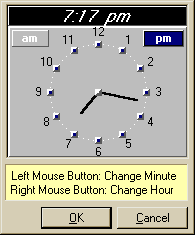 [Speaker Notes: Ever wonder about the sequence of building a window in a GUI application? This sequence is particularly apparent in Unisyn's Automate Pro. The developers apparently forgot about the concept of tab navigation among controls, relying instead on the tab order generated by the programming environment. The sequence of navigation among controls as the Tab key is pressed is illustrated above. As indicated in the figure, the developer first created the Regarding field, then added the OK and Cancel buttons, the Set Frequency button, and so on.
The end result of this inattention to the user interface is that the user must press the Tab key seven times in order to move from the Regarding field to the Message field.
Perhaps they'll correct it in version 3.8g...]
[Speaker Notes: The installation program for PowerSearch asks you to specify the directory into which it should install itself. The user normally selects the default directory, and the installation proceeds accordingly. Unfortunately, if the user wants to install the program into a different directory, he or she is faced with a few problems, since the dialog provides no controls to assist the user. The user must either recall the directory from memory, or use some other program to locate the appropriate directory. In either case, the user will need to type the information, which only increases the likelihood that an error will occur.
A related aspect of this dialog would earn it a place in our Interface Stupidity section. The application must be installed into the Startup directory for Word for Windows; if the user selects some other directory, the PowerSearchadd-in will not work. This requires that the user know where the directory is located, and because the program does not verify the accuracy of the user's selection, the potential for a serious error is increased. The addition of a single line of code would have made the installation program intelligent enough to determine the appropriate directory, and prevent the user from making unnecessary mistakes.]
[Speaker Notes: Click & Print Certificates is a useful little shareware program for printing a variety of certificates and awards. The program offers a "Style Buddy" to help the user select which of a number of certificates to print. Once you get past the obvious problems with the dialog (instructions in the title bar, right-aligned, vertically-oriented instructions, Cancel button before the OK button, reference to an "OKAY" button, the use of all capital letters, the hard-coded sickly green color, etc.), there are some important design problems related to the choice of control for selecting the desired style.
The various styles can be previewed through the use of the horizontal scroll bar; each click displays a different certificate style. There are two significant problems with this design. In the first place, the only way to determine which styles are available is to scroll entirely through each of the styles. A second problem is that the only way to select a particular style is to browse through all those that precede it. For example, to select the "Team Player" certificate, the user must click on the scroll bar 9 times, waiting for the program to load a preview of each of the 9 certificates that precede it.]
Avaliação heurística
Heurística
1 arte de inventar, de fazer descobertas; ciência que tem por objeto a descoberta dos fatos. 1.1. HIST ramo da História voltado à pesquisa de fontes e documentos .1.2. INF método de investigação baseado na proximação progressiva de um dado problema 1.3. PED método educacional que consiste em fazer descobrir pelo aluno o que se quer lhe ensinar.

disciplina que estuda o descobrimento ou a investigação 
Temos uma demanda inteiramente outra com a heurística lebruniana que atravessa obras de autores tão diversos quanto Pascal, Hume, Kant, Hegel e Nietzsche. (notícia do jornal O Estado de São Paulo de 03 de setembro de 2006)
(Psicologia) conjunto de regras simples que podem explicar os processos de tomada de decisão e solução de problemas, quando estes são complexos ou não se tem a informação completa sobre os mesmos
(Informática) técnica para resolver um problema quando não se sabe se a solução está correta

A palavra Heurística vem do grego ευρίσκω, heurísko, significando "descubro" ou "acho". É um procedimento simplificador (embora não simplista) que, em face de questões difíceis envolve a substituição destas por outras de resolução mais fácil a fim de encontrar respostas viáveis, ainda que imperfeitas.[1][2] Podendo tal procedimento ser tanto uma técnica deliberada de resolução de problemas, como uma operação de comportamento automática, intuitiva e inconsciente.[3]Na 1ª forma é uma alternativa rápida e semi-intuitiva ao raciocínio lento e elaborado, que às vezes funciona razoavelmente bem se utilizada dentro de suas limitações. Mas que geralmente induz a vieses e erros graves e recorrentes quando realizada em sua 2ª forma, ou utilizada além de seu escopo.[4][5]
[Speaker Notes: Dicionário informal, Wikcionário, Wikipédia]
O que é?
Criado por Jakob Nielsen
Ajuda a encontrar problemas de usabilidade
Pequena quantidade de avaliadores (3-5) examinando UI
Podem atuar em uma UI funcional ou sketches
Quando usar?
Antes do teste com usuário
Antes do re-design
Quando você sabe que há problemas, mas precisa de evidencias
Antes do lançamento
10 princípios da usabilidade
10 princípios da usabilidade
Relação custo benefício (Pesquisa de Jacob Nielsen)
O custo de cada erro é aproximadamente 48 vezes do que o custo para encontrá-lo.
Problemas mais graves são encontrados mais frequentemente
Um avaliador sozinho consegue encontrar somente cerca de 35% dos problemas de usabilidade
5 Avaliadores conseguem encontrar certa de 75% dos problemas
Avaliação Heurística Vs Teste com usuário
Avaliação heurística é mais rápida (1-2 horas cada avaliador)
Avaliação heurística é pré-interpretada
Teste com usuário é mais preciso
Fases da avaliação heurística
Pré-avaliação: Forneça aos avaliadores um roteiro como guia para assegurar que cada pessoa recebe a mesma orientação. Neste passo você deve dizer ao especialista o que fazer.
Avaliação: cada individuo faz sua avaliação e agrega ao resultado
Estabelecimento de graus severidade: Determina-se o quão severo é cada problema. Pode fazer primeiramente de maneira individual e depois como grupo.
Debrief: A sessão de revisão com a sugestão de soluções
[Speaker Notes: Pré-avaliação: Cenário realista
Avaliação: Duas passagens
Severidade: Frequencia, impacto, Persistencia
Debrief: De team rates effort for fix]
Graus de severidade
0 – Não concordo que isto seja um problema de usabilidade
1 – Problema cosmético
2 – Problema menor de usabilidade
3 – Um grande problema de usabilidade
4 – Problema catastrófico de usabilidade
Exemplo
Não é possível cadastrar o peso de uma pessoa
Severidade: 2
Heurística violada: Controle do usuário e liberdade
Descrição: Quando você abre o app pela primeira vez , você deve entrar com teu peso, mas você não pode atualizar isto depois. Isto pode ser útil se você digitou errado o peso, ou se teu peso mudou após este primeiro uso do app.
Sim
Você pode ignorar um destes princípios
Sim, você pode adicionar novas heurísticas a esta lista baseado em categorias específicas de: Objetivos do design, Analise competitiva e Designs existentes.
Heurística para sites
Conteúdo de alta qualidade
Frequentemente atualizado
Tempo mínimo de download
Facilidade de uso
Relevância para as necessidades dos usuários
Somente para o meio on-line
Cultura corporativa centrada na rede
[Speaker Notes: Nielsen para websites]
Sugestões para site - Navegação
Evite páginas órfãs, isto é, páginas que não estejam vinculadas à homepage pois conduzem os usuários a becos sem saída
Evite páginas muito longas, com muito espaço em branco, que forcem o uso da barra de rolagem
Forneça suporte à navegação, como um bom mapa do site que esteja sempre presente.
Eveite menus hierárquicos estreitos e profundos que forcem os usuários a mergulhar em sua estrutura.
Evite cores não-padronizadas para os links.
A navegação deve ser confortável, e o design da informação, agradável
[Speaker Notes: Nielsen]
Sugestões para site - Acesso
Evite URLs complexas
Evite downloads muito demorados que aborreçam os usuários
[Speaker Notes: Nielsen]
Sugestões para site – Design da informação
Informações desatualizadas ou incompletas devem ser evitadas pois cria uma impressão ruim para os usuários.
Um bom design gráfico é importante. Ler frases, parágrafos e documentos longos na tela é difícil, assim denso, divida o material em porções significativas e sucintos para fornecer uma estrutura ao site.
Evite o uso excessivo de cores. A cor é útil para indicar tipos diferentes de informação, isto é, para dar pistas.
Evite o uso gratuito de gráficos e animação. Além de aumentar o tempo de download, gráficos e animações logo s etornam maçantes e tediosos.
Seja consistente. A consistência, tanto dentro das páginas (tipos, numeração, terminologia, etc.) como dentro do site (navegação, nomes de menus, etc.) é importante para a usabilidade e para designs esteticamente agradáveis.
[Speaker Notes: Preese(2000)]
Exercício 4
Prototipando
Faça a avaliação heurística de, pelo menos, 3 outros trabalhos. (Em aula)
Efetue as correções.
[Speaker Notes: Para saber mais: www.nngroup.com/topic/heuristic-evaluation]